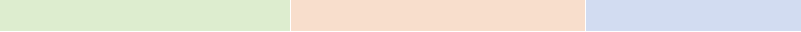 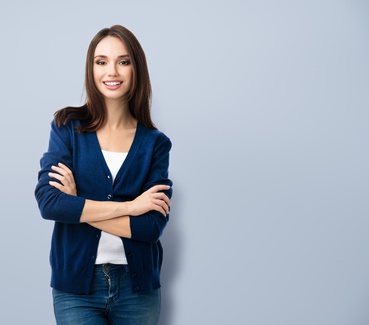 Virgine DESPOINTE
Sekretär - Assistent
FÄHIGKEITEN
SPRACHEN
KONTAKT
Telefon: 000 111 333
Adresse: 12 Street Name
Berllin
Email: name@mail.com
PC/Mac
MS Office
AutoCad
Social Media
Englisch
Französisch 
Spanisch
Chinesische
BERUFSERFAHRUNGEN
AUSBILDUNG
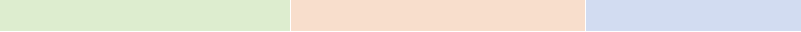